2024年08月25日
主日崇拜

教会聚会
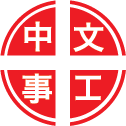 中文崇拜：每周日上午  9:30 , Baskin Chapel
中文主日學：每周日上午 11:00 , 教室2140B
  生命團契：每周五晚上  6:30 , 教室2103
请大家安静，预备心
我們的神
You are Our God
不是我，乃是基督在裡面活
Yet Not I But Through Christ In Me
Psalms 詩篇
103:6-10
Psalms 詩篇
103:19-22
6 耶和华施行公义，为一切受屈的人伸冤。
7 他使摩西知道他的法则，叫以色列人晓得他的作为。

6 The Lord works righteousness and justice for all the oppressed.
7 He made known his ways to Moses, his deeds to the people of Israel:
8 耶和华有怜悯，有恩典，不轻易发怒，且有丰盛的慈爱。
9 他不长久责备，也不永远怀怒。

8 The Lord is compassionate and gracious, slow to anger, abounding in love.
9 He will not always accuse, nor will he harbor his anger forever;
10 他没有按我们的罪过待我们，也没有照我们的罪孽报应我们。

10 he does not treat us as our sins deserve or repay us according to our iniquities.
19 耶和华在天上立定宝座。他的权柄（原文作国）统管万有。
20 听从他命令成全他旨意有大能的天使，都要称颂耶和华。

19 The Lord has established his throne in heaven, and his kingdom rules over all.
20 Praise the Lord , you his angels, you mighty ones who do his bidding, who obey his word.
21 你们作他的诸军作他的仆役行他所喜悦的，都要称颂耶和华。
22 你们一切被他造的，在他所治理的各处，都要称颂耶和华。我的心哪，你要称颂耶和华。

21 Praise the Lord , all his heavenly hosts, you his servants who do his will.
22 Praise the Lord , all his works everywhere in his dominion. Praise the Lord , O my soul.
祈禱
Prayer
我要一心稱謝你
Lord, I Praise with All of My Heart
奉獻祈禱
Offertory Prayer
Nahum 那鴻書
1:15-15
15 看哪，有报好信传平安之人的脚登山，说，犹大阿，可以守你的节期，还你所许的愿吧。因为那恶人不再从你中间经过。他已灭绝净尽了。

15 Look, there on the mountains, the feet of one who brings good news, who proclaims peace! Celebrate your festivals, O Judah, and fulfill your vows. No more will the wicked invade you; they will be completely destroyed.
今日證道



The Perfect Justice of God

Coby Neal
默 祷
Prayerful Meditation
報 告
Announcements
BBC 中文事工通知
歡迎新朋友
Welcome New Friends
祝 福
Benediction
彼此問安
Greeting of Peace